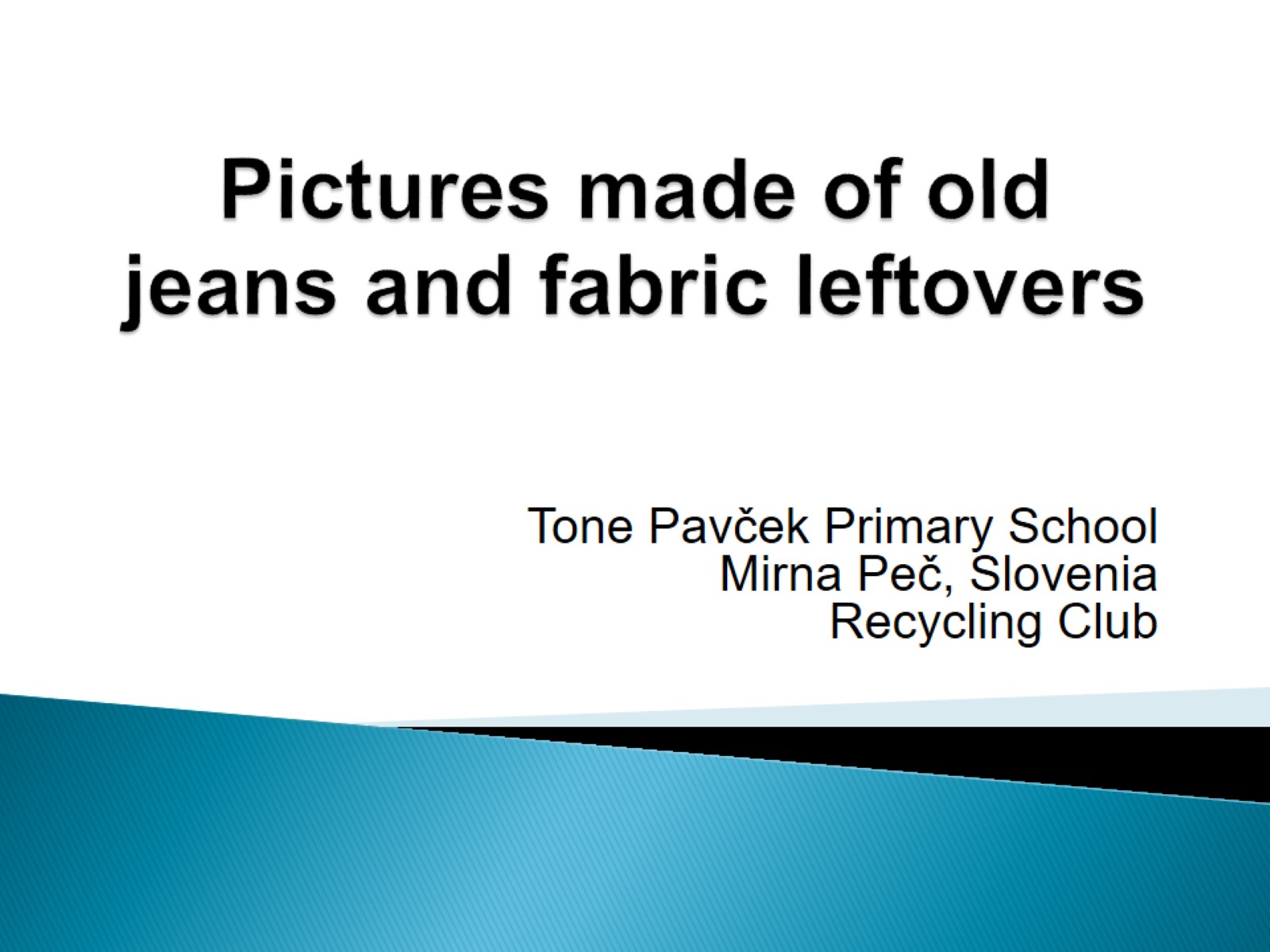 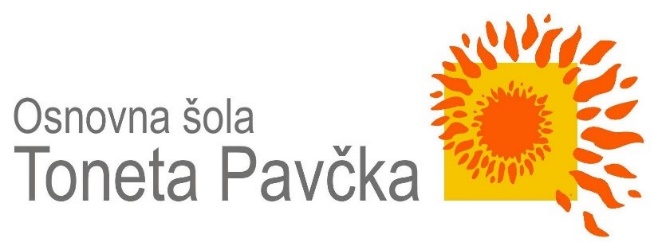 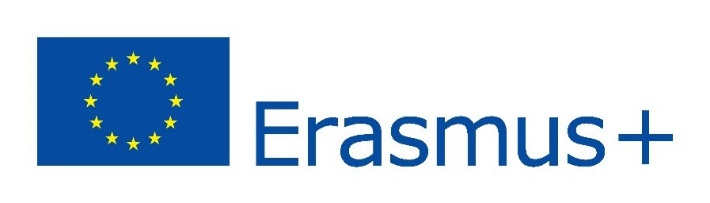 Pictures made of old jeans and fabric leftovers
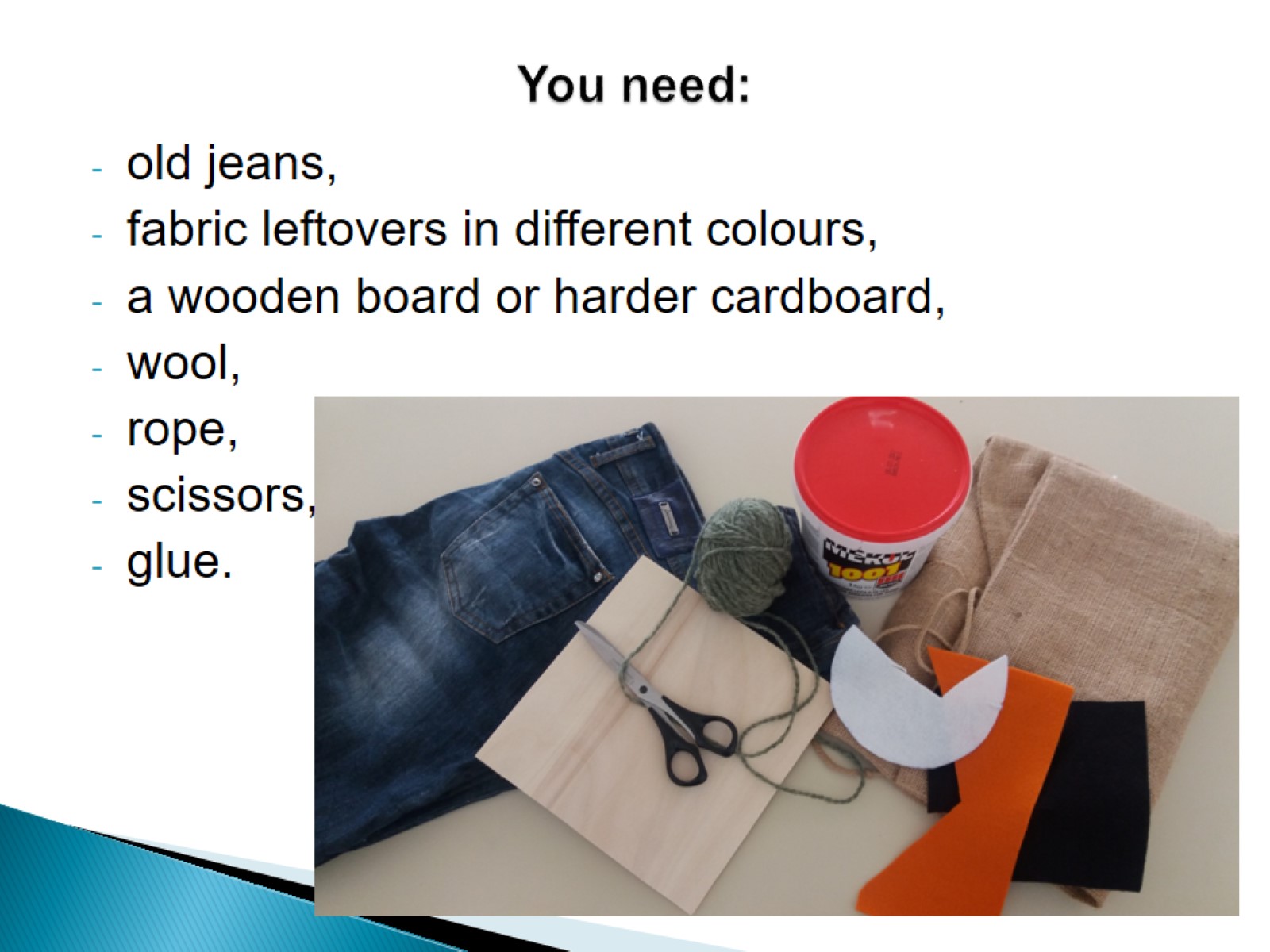 You need:
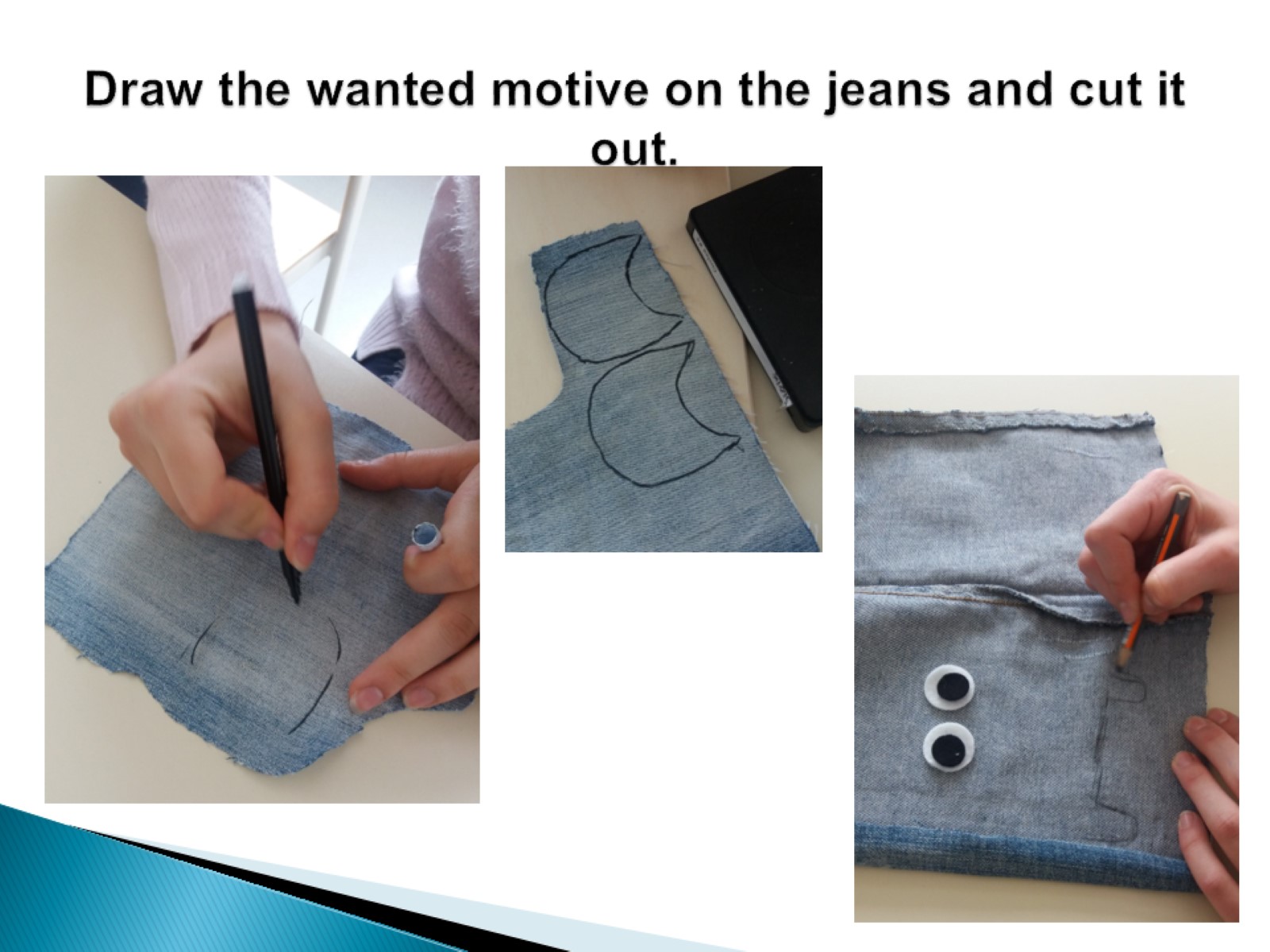 Draw the wanted motive on the jeans and cut it out.
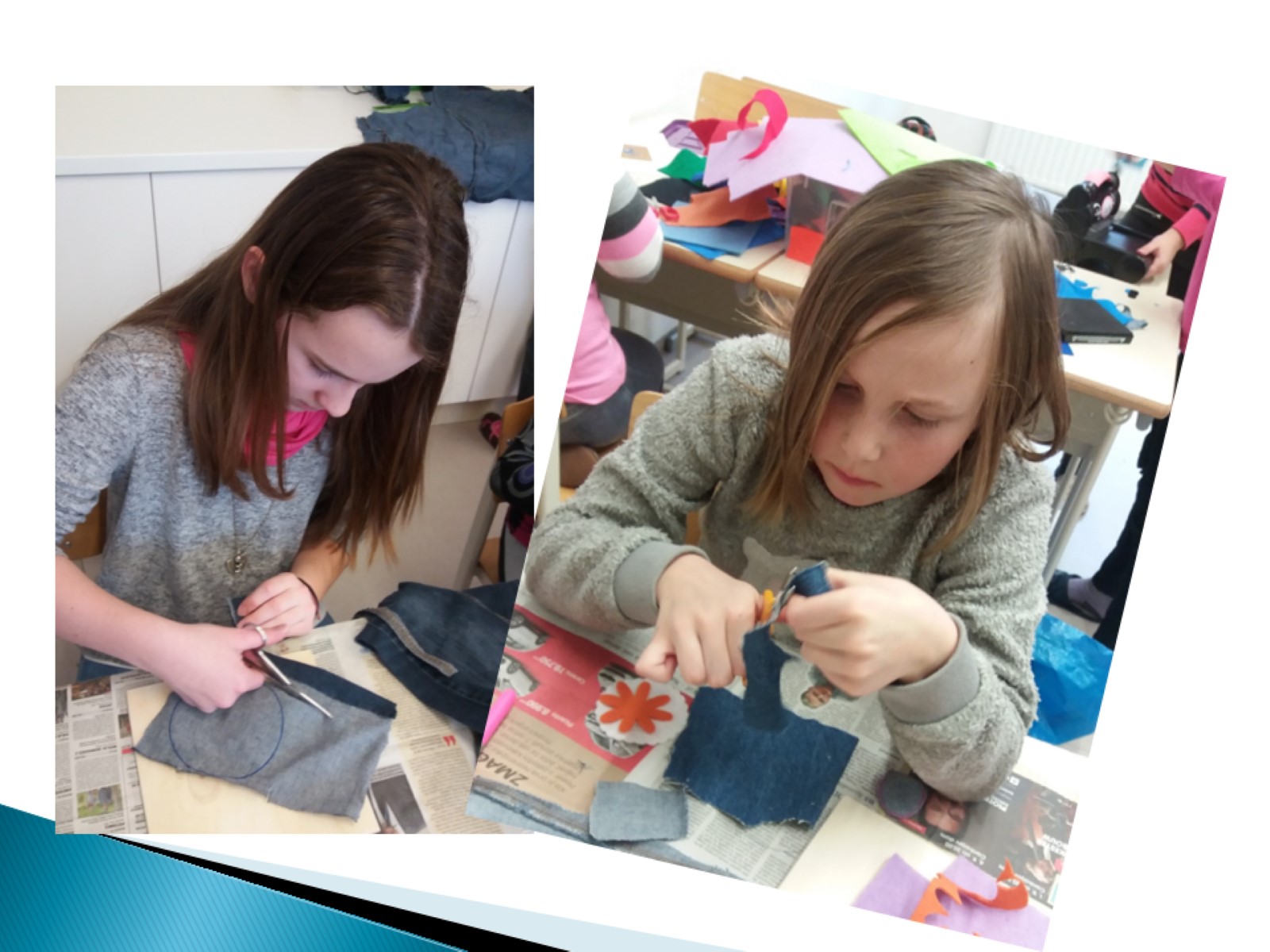 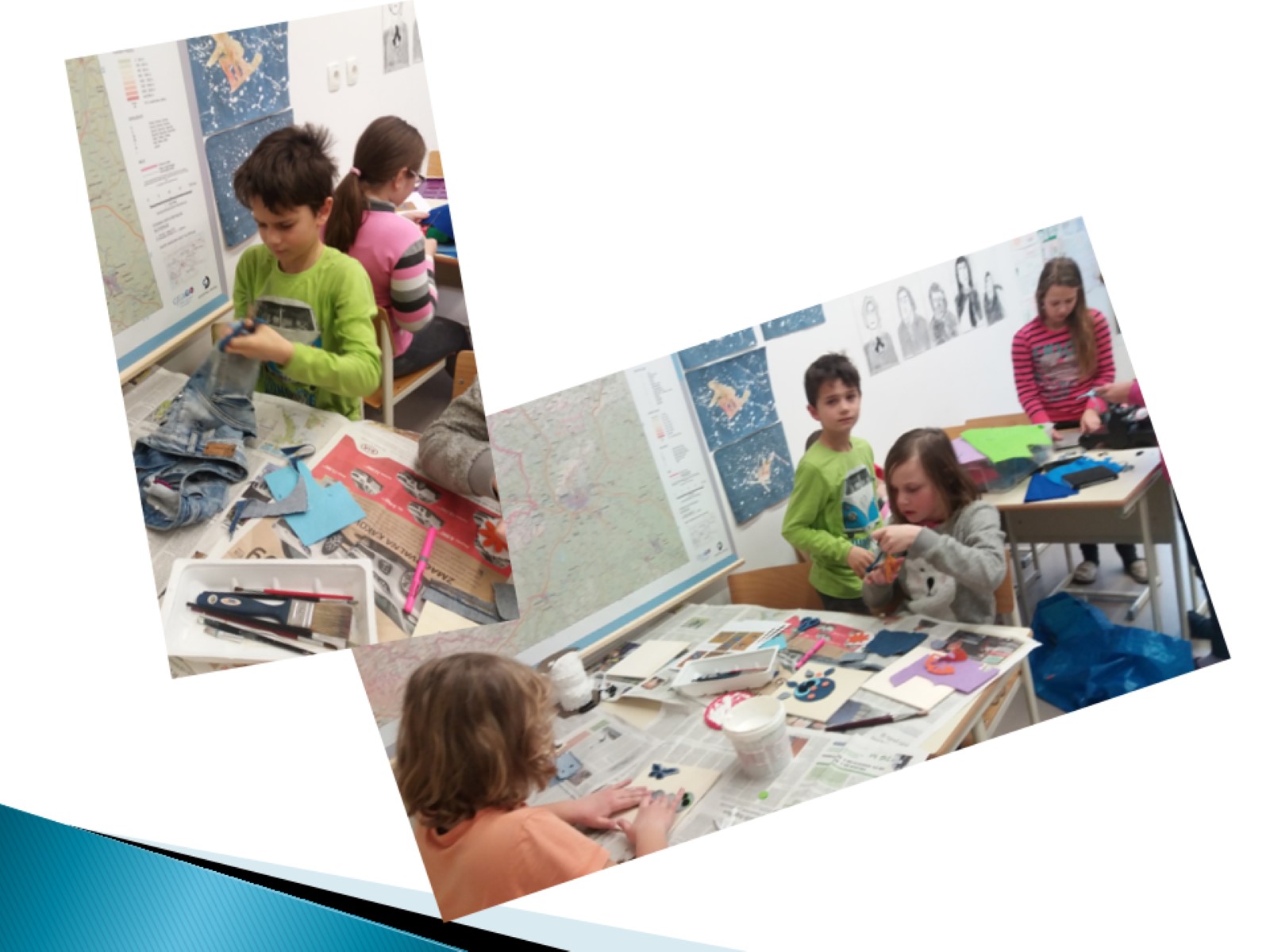 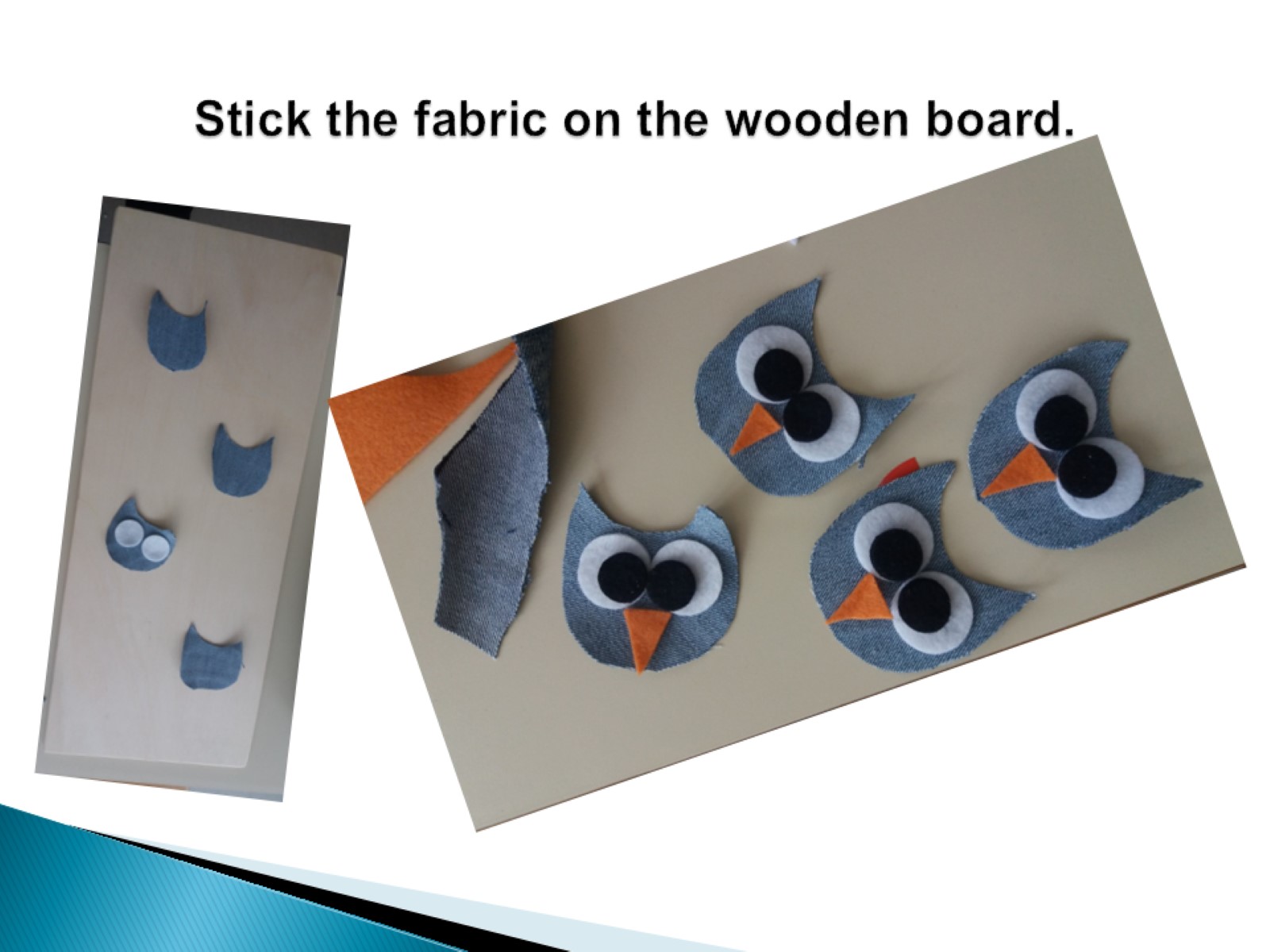 Stick the fabric on the wooden board.
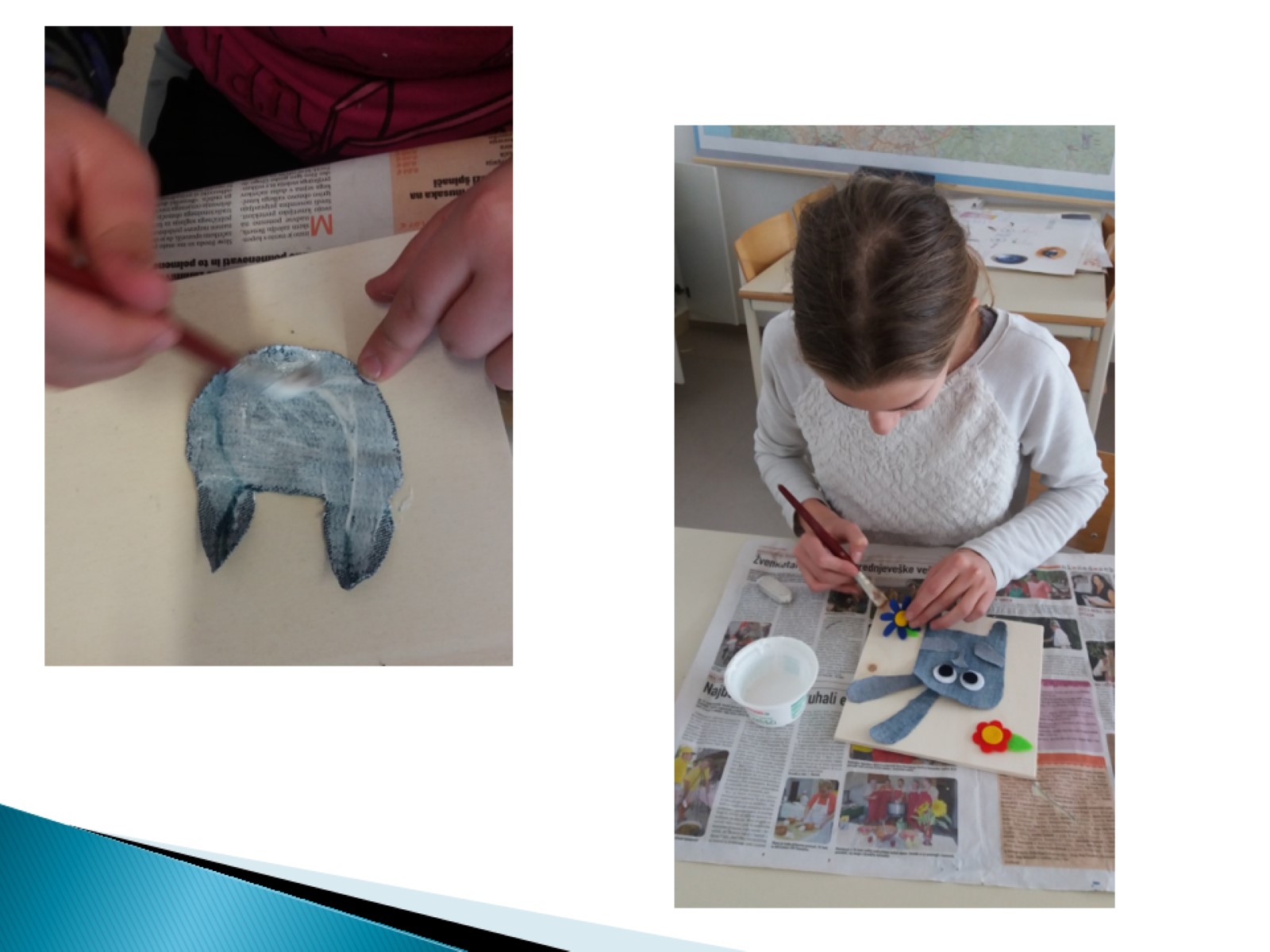 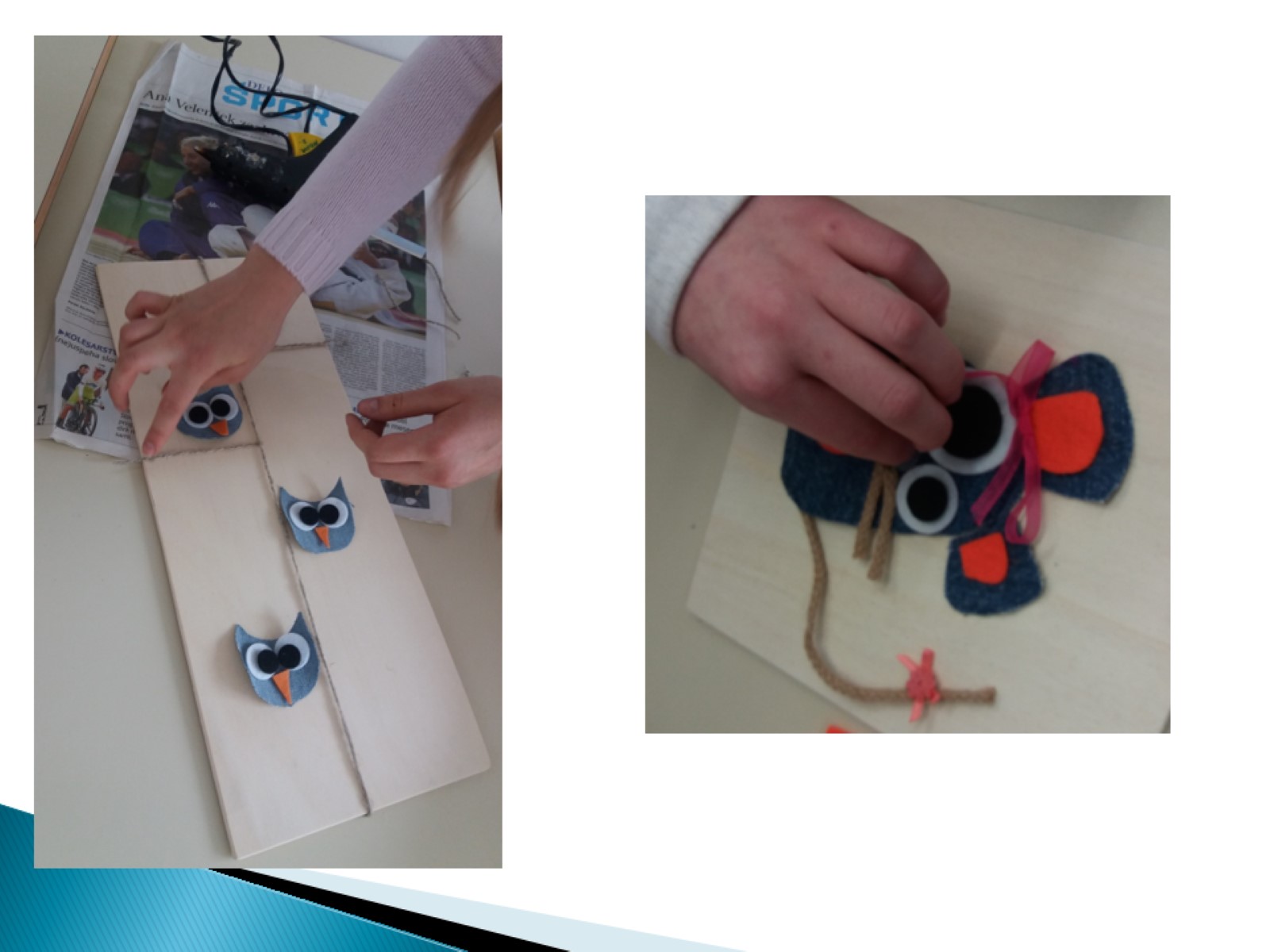 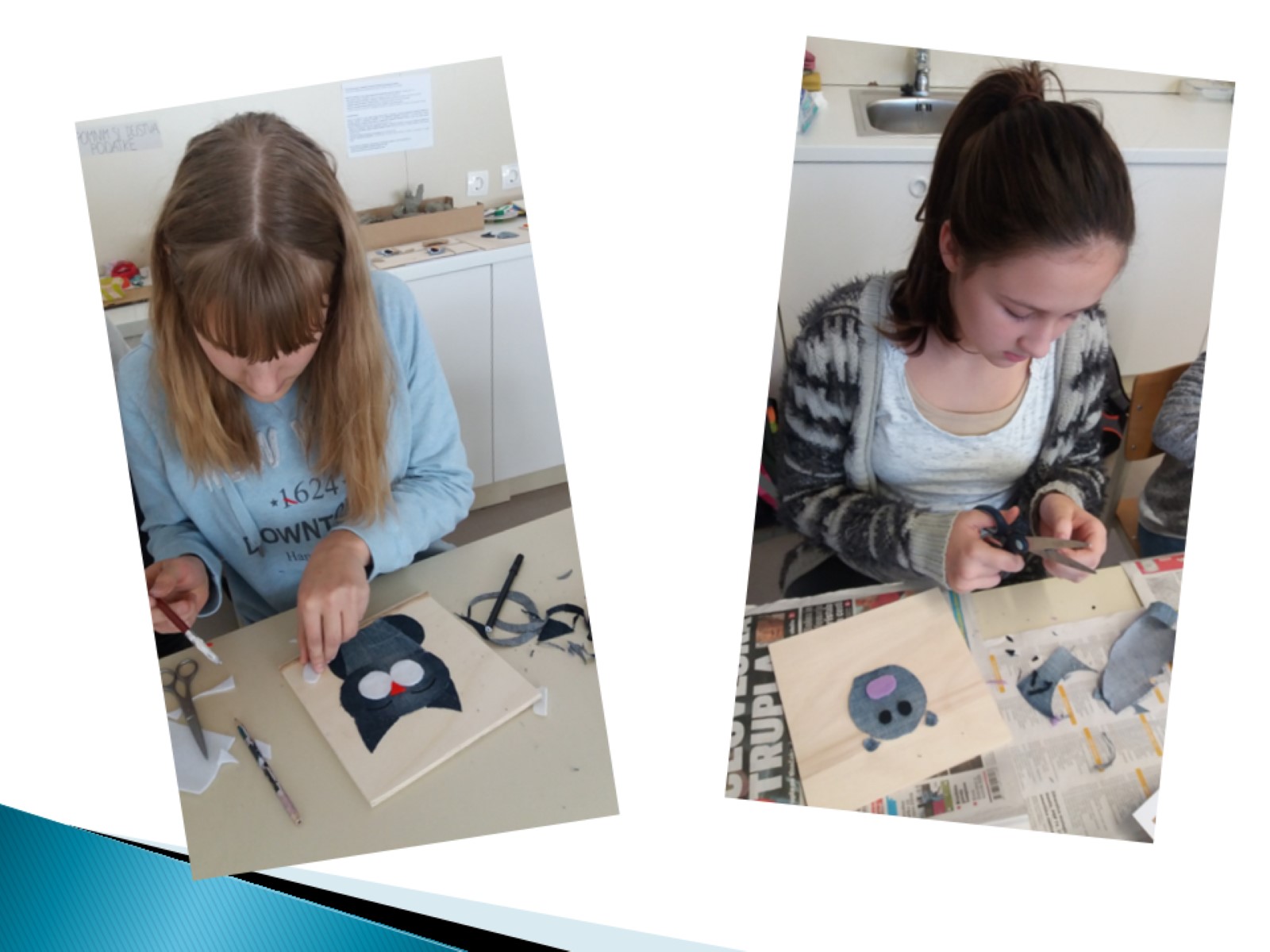 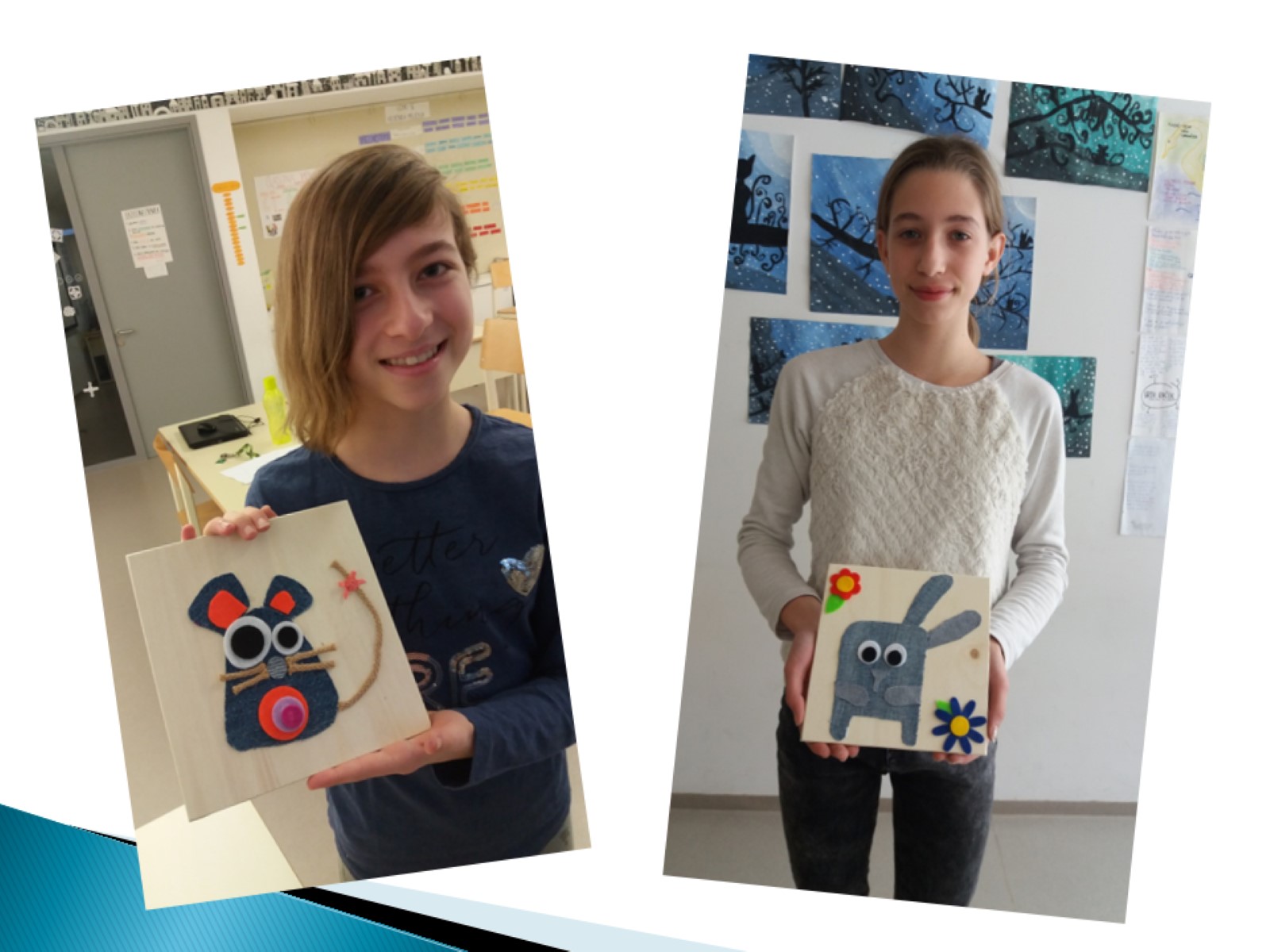 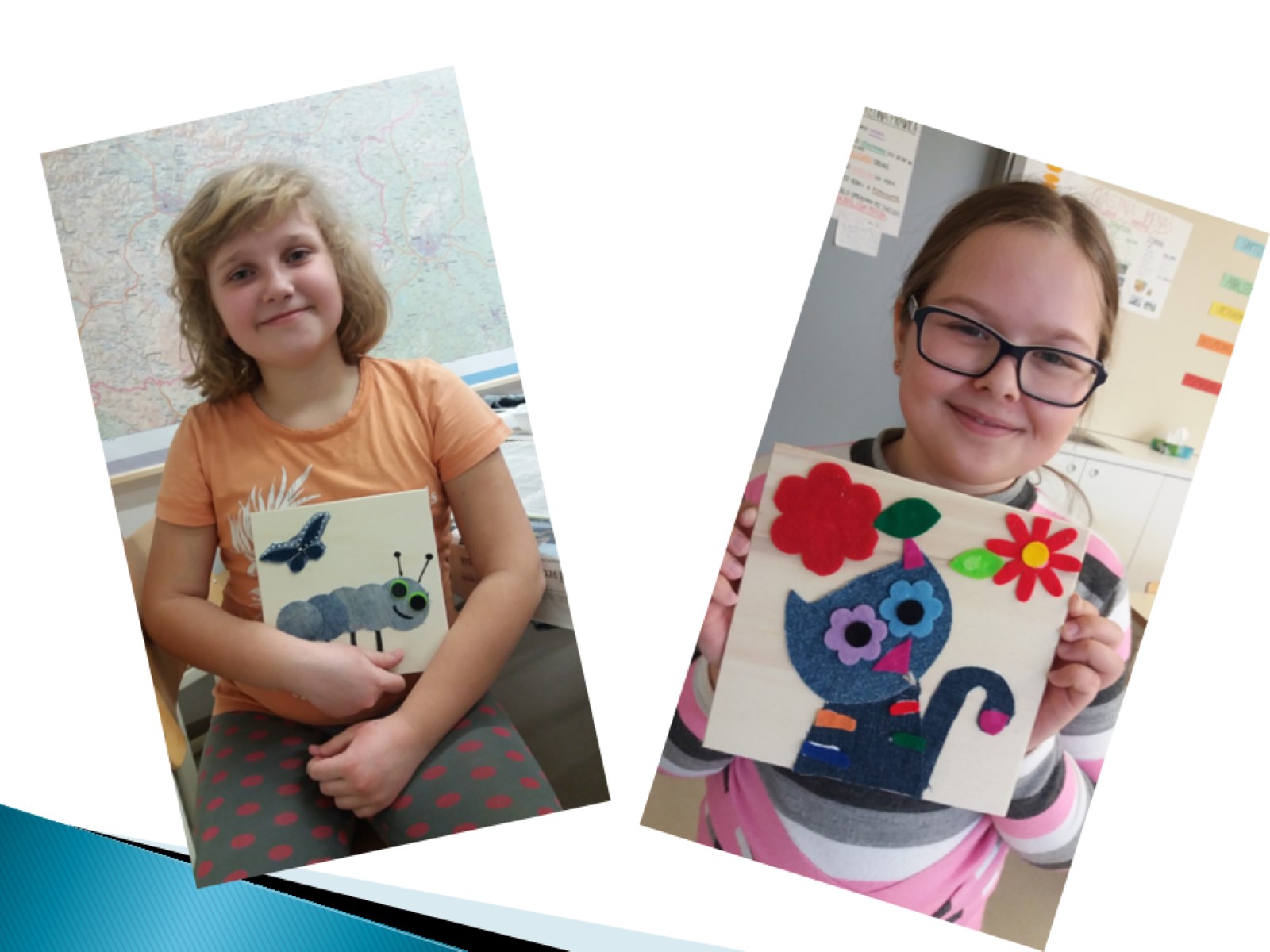 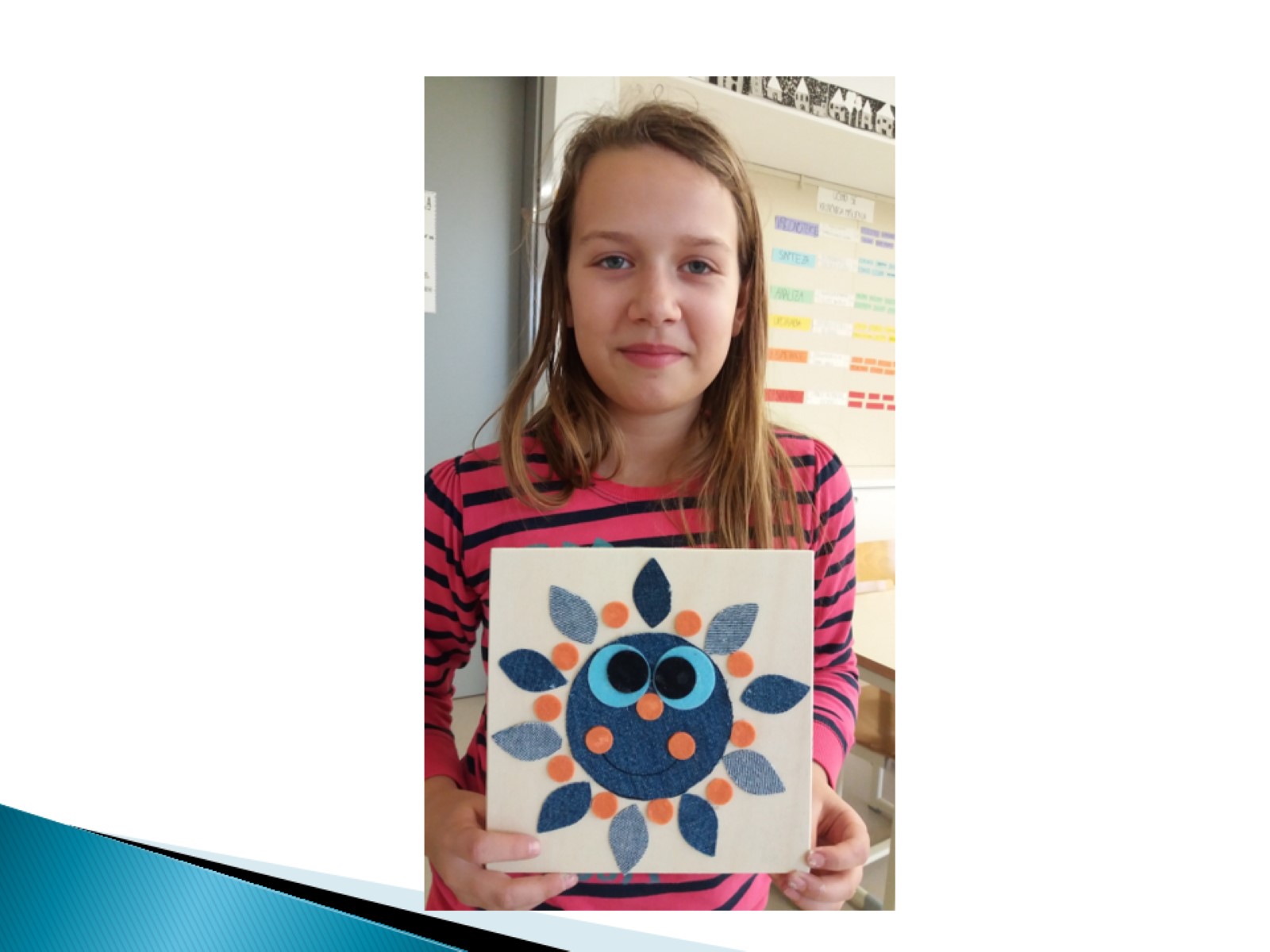 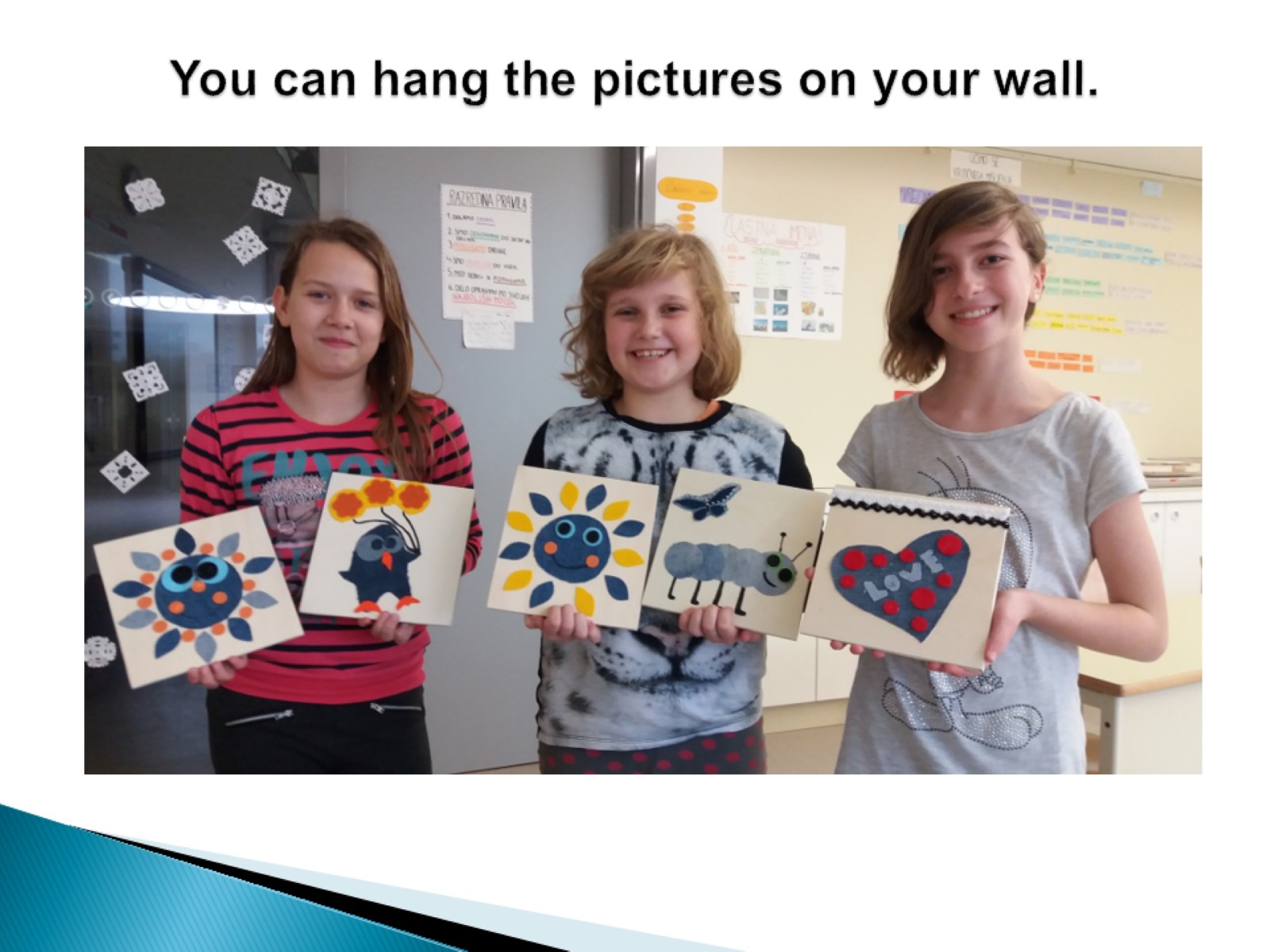 You can hang the pictures on your wall.
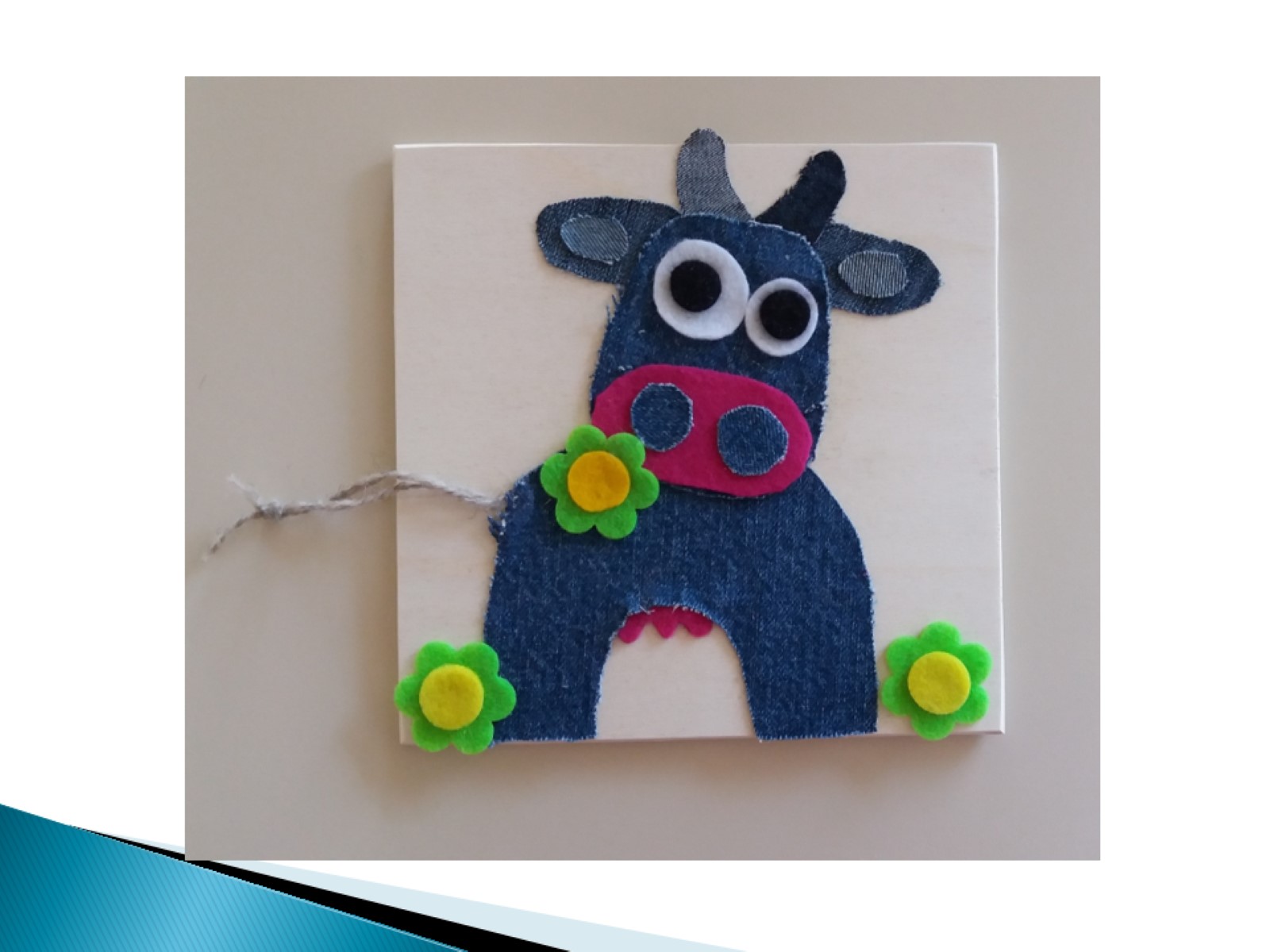 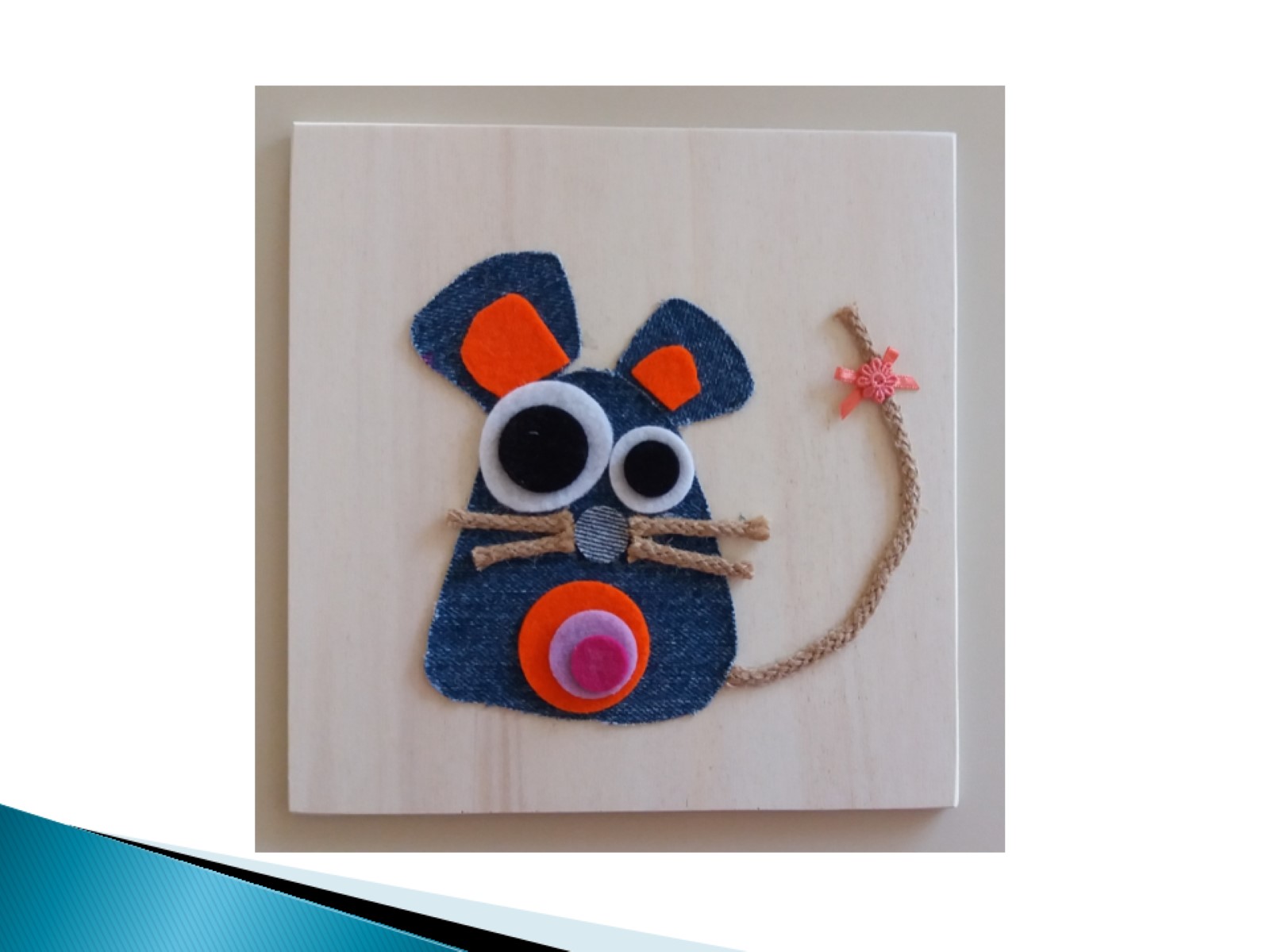 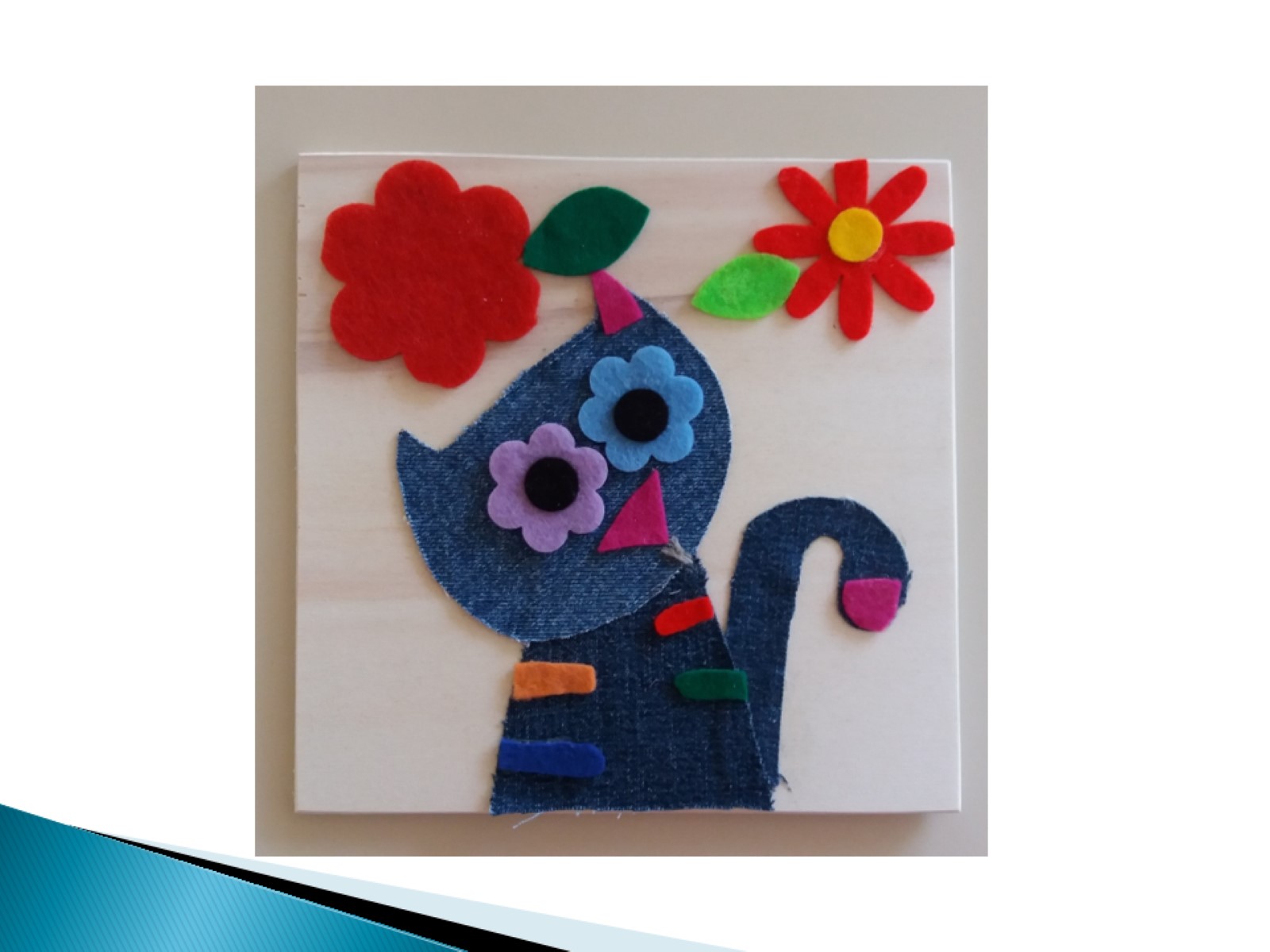 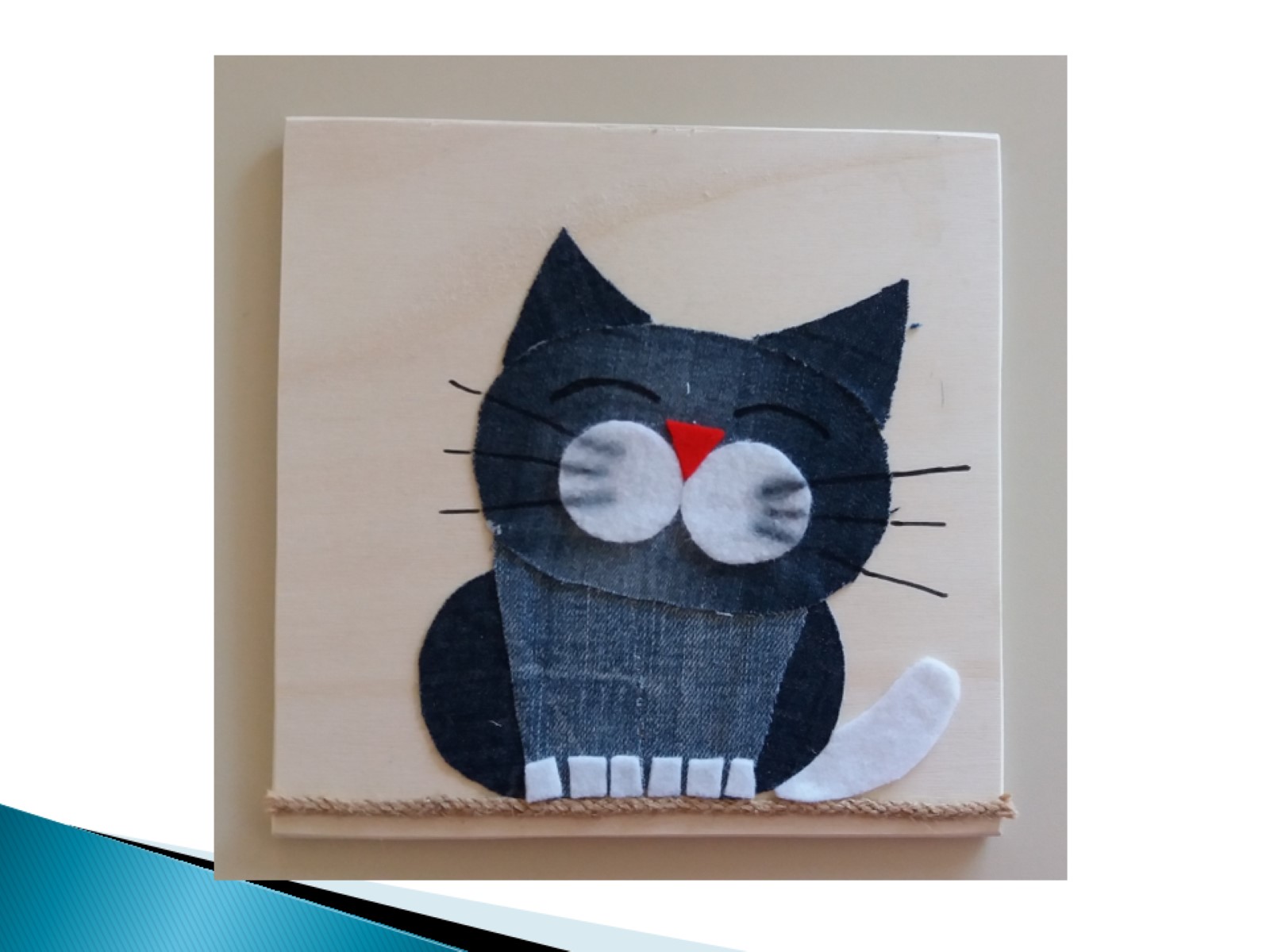 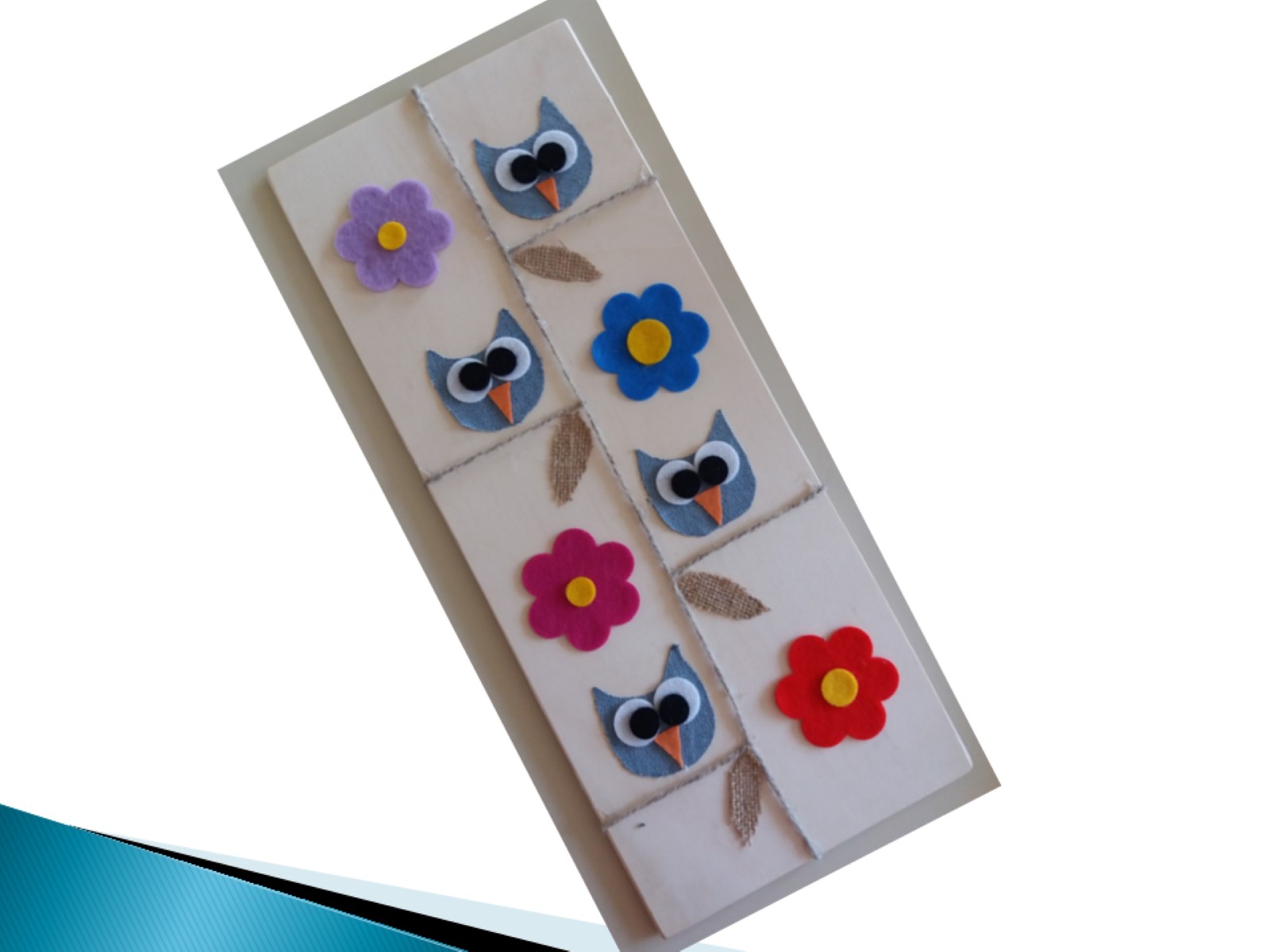 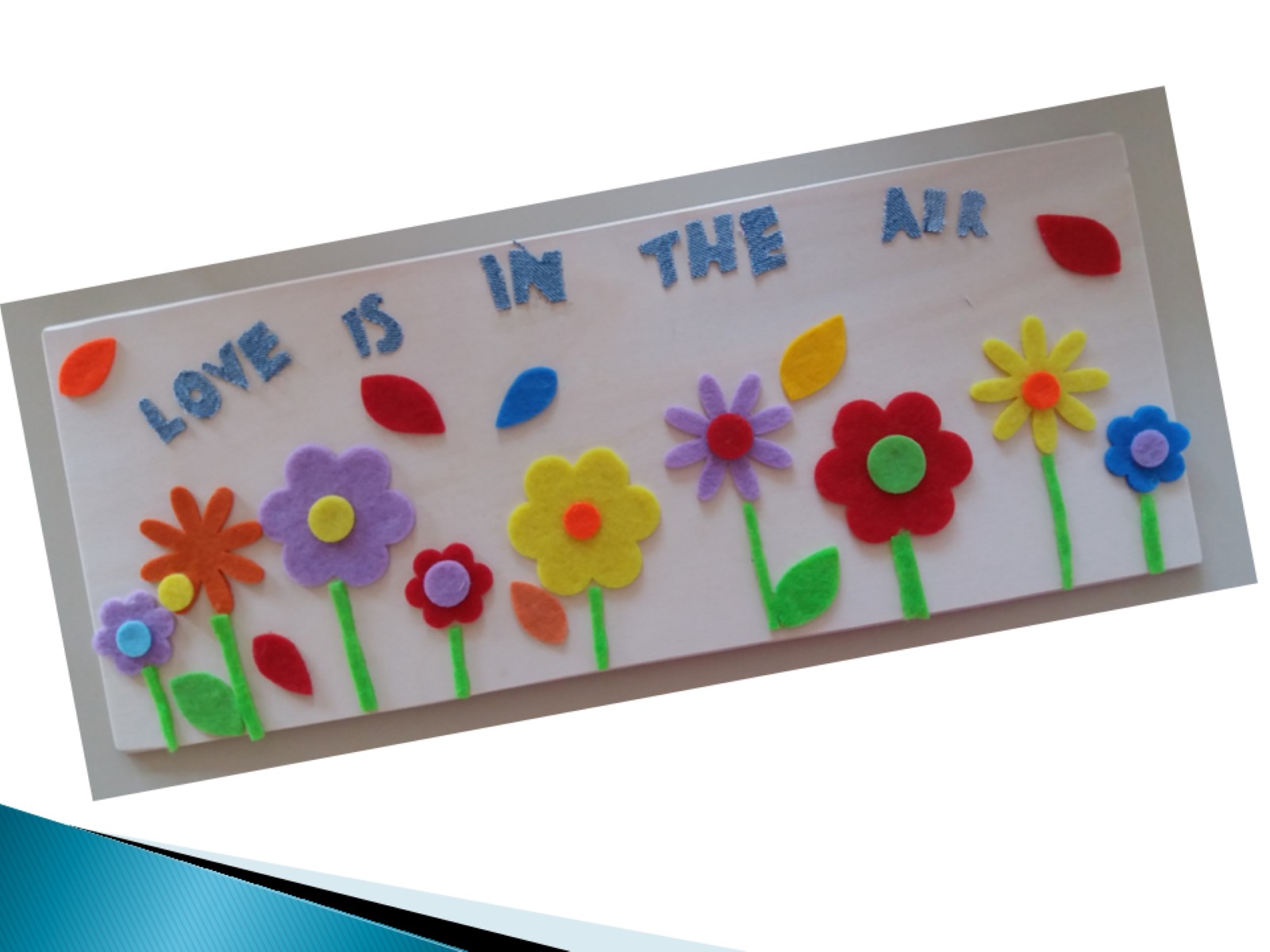 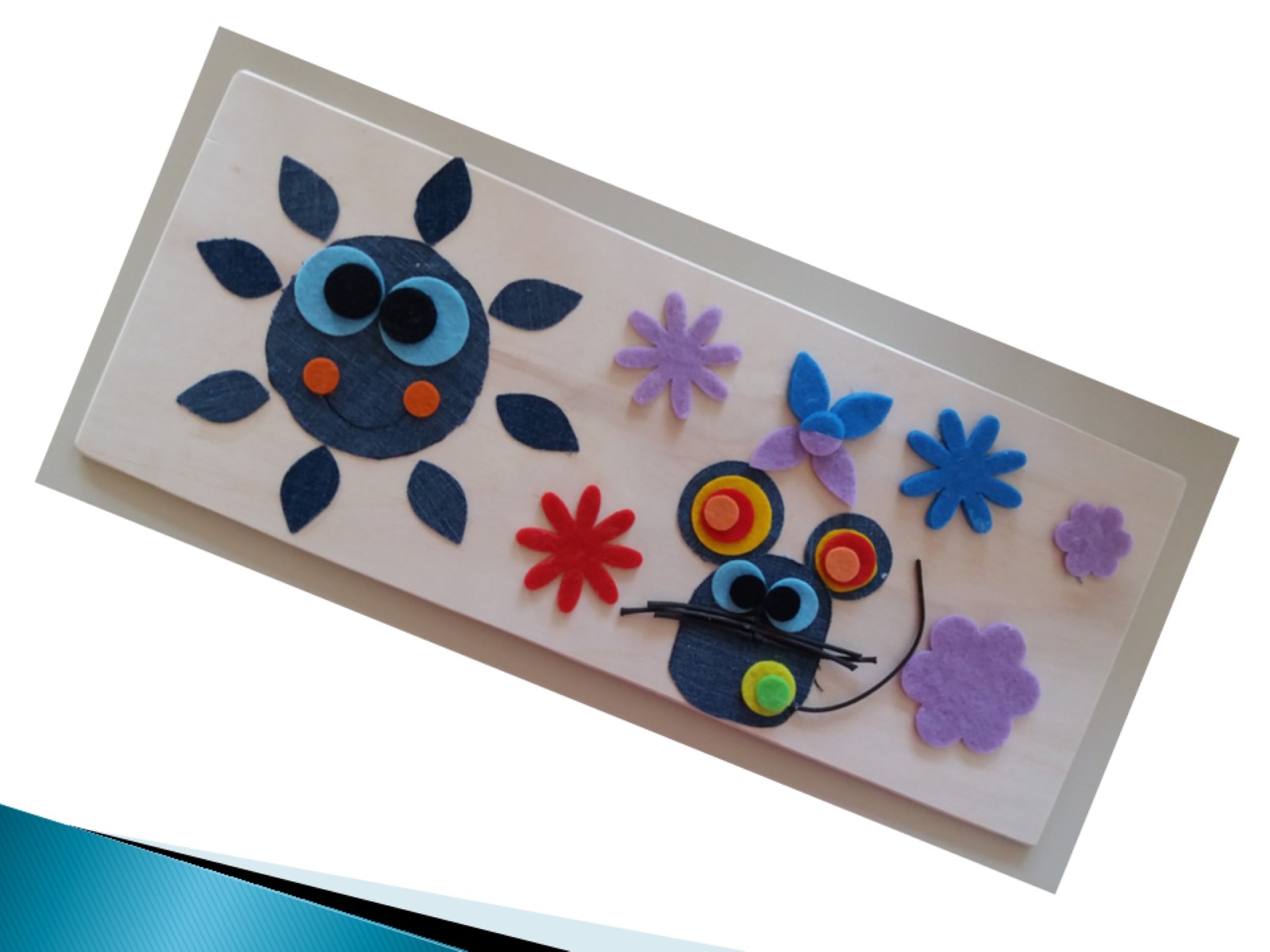 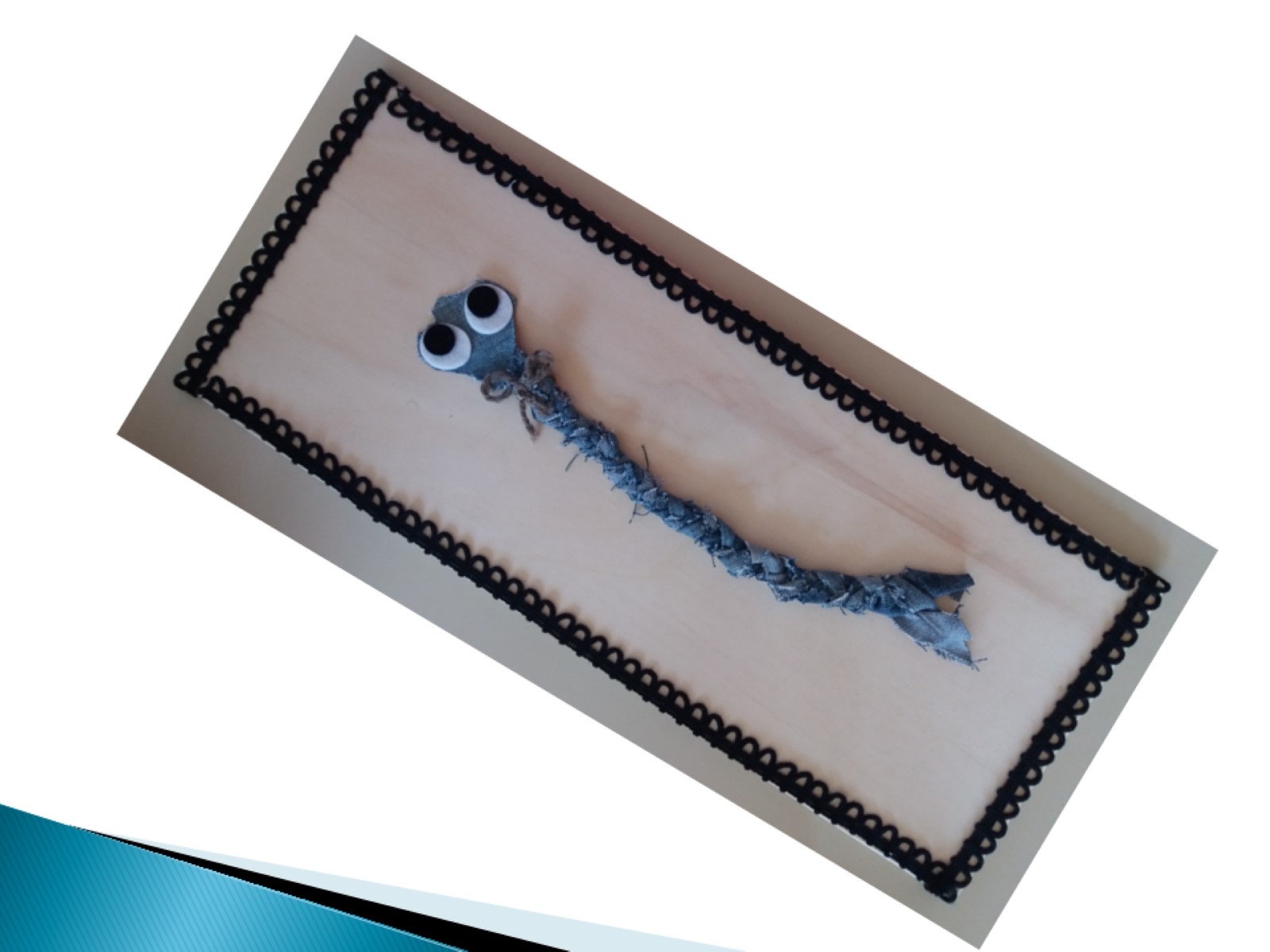